The Genius Hour Journal
_____________
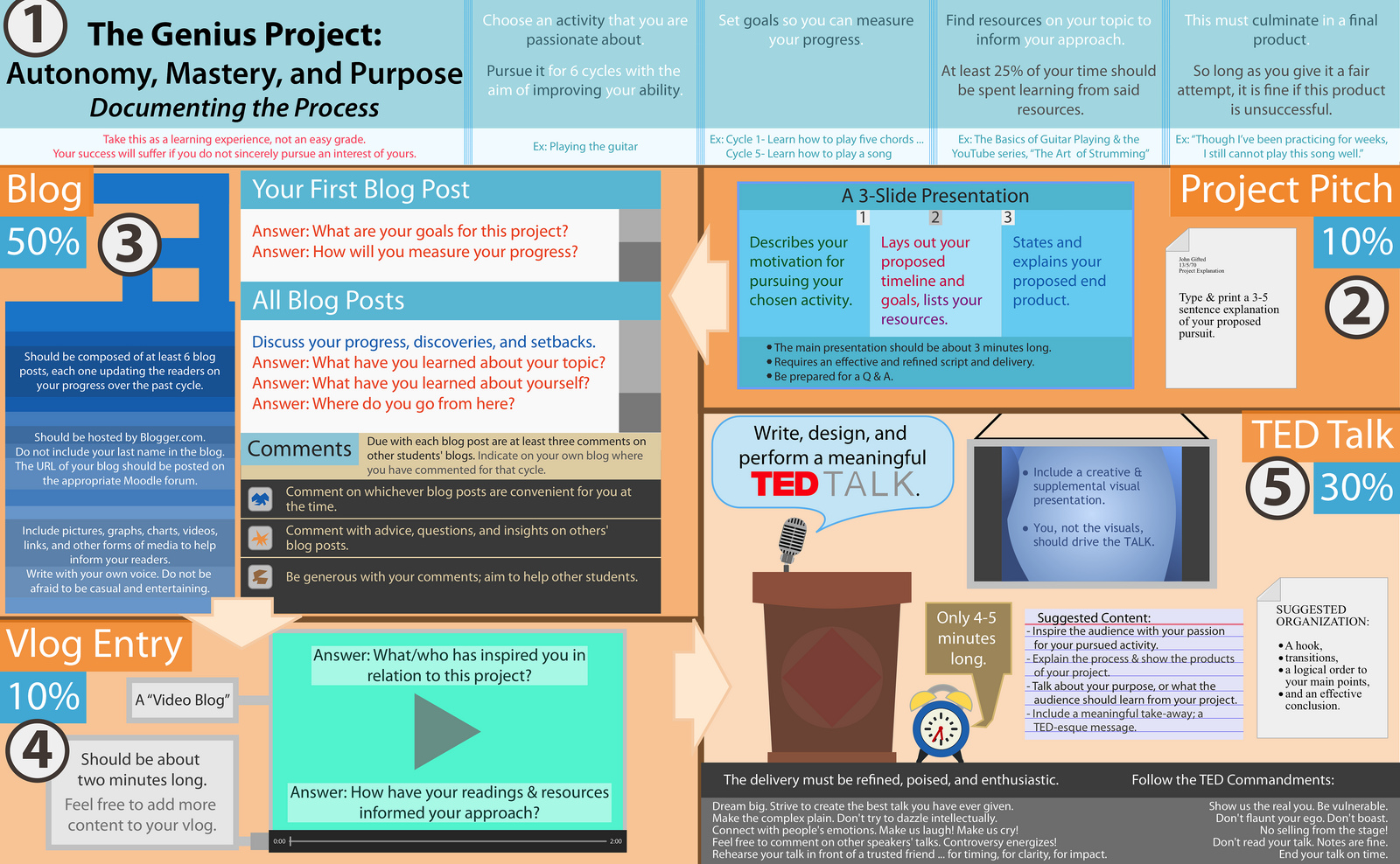 An Overview:
Genius Hour Project
KWL Topic:_______________
What you KNOW
What you WANT 
to know
What you
 LEARNED
Shark Tank Pitch: Share With The Class
WHAT
WHY
HOW
SUCCESS
Genius Hour Double-Entry Journal
What did you learn?
What did you make/create?
Epic Failures 
Goal For Next Time
Did you accomplish 
Last week’s goal? 
Why/why not?
Genius Hour Double-Entry Journal
What did you learn?
What did you make/create?
Epic Failures 
Goal For Next Time
Did you accomplish 
Last week’s goal? 
Why/why not?
Progress Meter: How Many Hours At Each Step
Giving A Great Talk: Presentation Structure
The Problem 
(What you want to learn)
The Solution: What Could Be?
Giving A Great Talk: Presentation Structure
Learning Struggles
Learning Wins!
Giving A Great Talk: Presentation Structure
What You Made
Rewards For
Learning/Making
Giving A Great Talk: Presentation Structure
Learning Wins!
The Solution: What Could Be?
Learning Struggles
The Problem 




(What you want to learn)
What You Made
Reward For Learning/Making
Reflection
What’s Next?
What I Learned…
What did I struggle with and how did I learn from it?
What was the most exciting part of Genius Hour? Why?
What do I want to learn/do/make/create next?